AFRINIC Update
Ernest Byaruhanga 
ARIN-XXX
Dallas, Texas
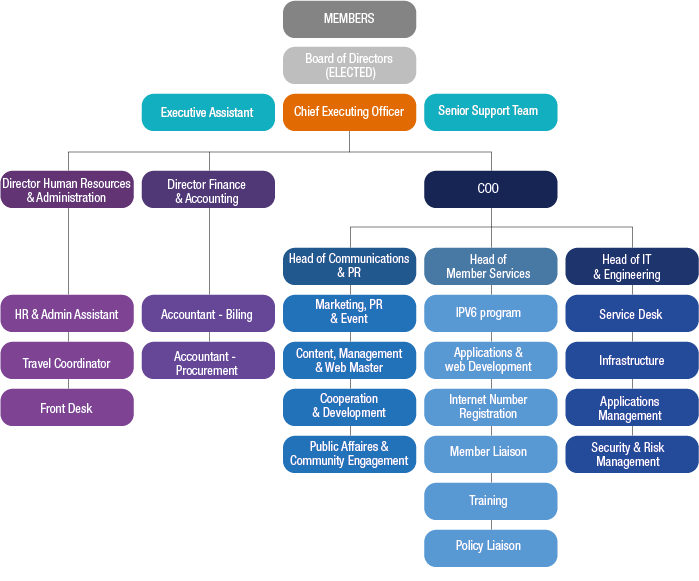 New Structure
Page 1
AFRINIC at Glance
33 full time staff (11 joined in 2012)
3,134,028 IPv4 addresses issued in 2012
67,393,008  IPv4 addresses (4.01 /8s) available
107 New members in 2012 making our total membership 866 (excluding legacy)
15 training events in 2012 (14 countries)
66 new IPv6 prefixes allocated (100%+ growth in IPv6 Allocations)
5 Policy Proposals under discussion
Page 2
Policies under discussion
Page 3
IPv4 Statistics
Total Allocation Trend:
50 million IPv4 addresses allocated in the region since ‘84
Allocation Trend:
2008 – 2011: 28 million (57%) issued in the last 4½ years.
Page 4
IPv6 Allocation Growth
Yearly IPv6 Allocation (/48)
Top 5 Leading Countries
[Speaker Notes: IPv6 Allocation  Trend (/32)
            
Year    :   2005   2006   2007   2008   2009   2010    2011     2012
  /32    :      4        21       40        54       67      121     250      304 

Top 10 Leading Countries
Country: RSA  KEN  NGR  TAN  GHA  ANG MRU UGN EGY ZAM Other 
    /32    :  78      28      24     19     14     13     13     12     10     9     84]
Extended Stats
Enhancement to the usual FTP resource stats to include:
Available Resources
Reserved Resources
Now online:
   ftp://ftp.afrinic.net/pub/stats/afrinic/delegated-afrinic-extended-latest
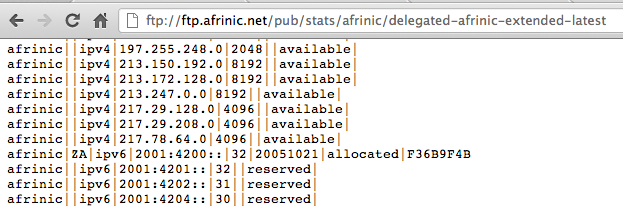 Page 6
Communication & Outreach
New Logo
New web site 
New Meeting Management tool
Join the wave of Social Media use for outreach
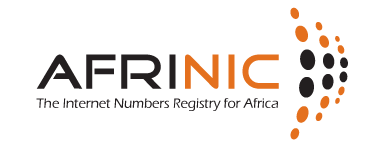 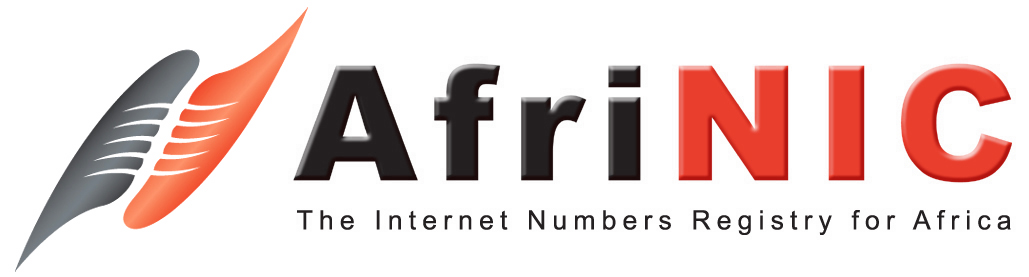 TO
| Page 7
Dedicated Training Portal
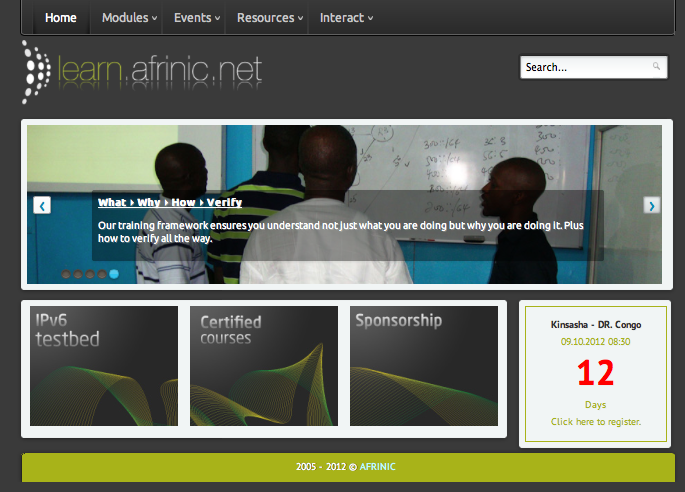 learn.afrinic.org
learn.afrinic.net | slide 8
FIRE Initiative
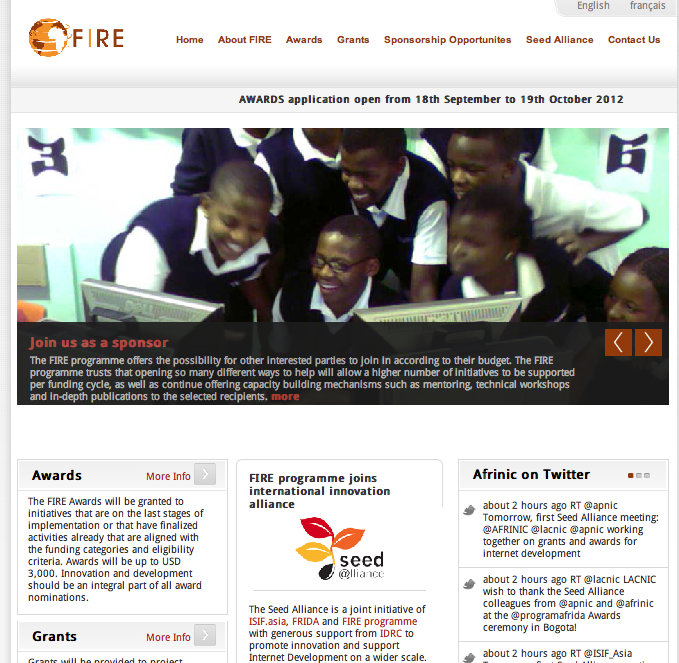 www.fireafrica.org
slide 9
Africa Internet Summit
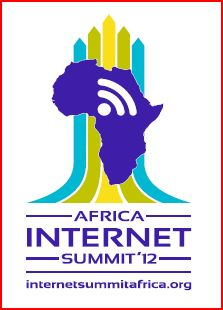 slide 10
Next AFRINIC meeting
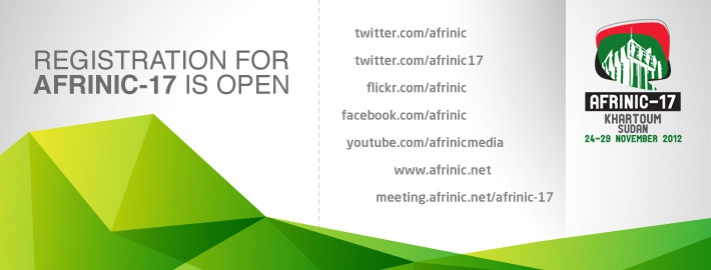 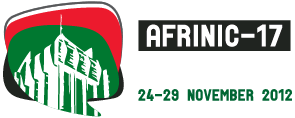 slide 11
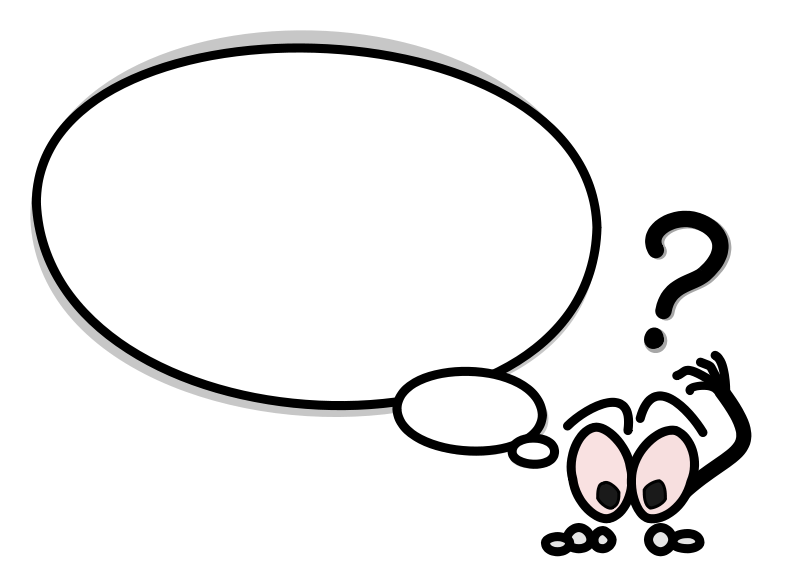 Questions
Page 12